קונבולוציה ומשוואות לינאריות בדו-מימד

תרגיל כיתה 3
בני פרץ ו מעיין ברילר
תדר מהיר
תדר איטי
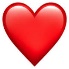 עד עכשיו, היה קלט יחיד וריבועי. אך מה עושים עם קלטים מורכבים?
קונבולוציה עוזרת לנו להתמודד עם קלטים מורכבים
ניתן לפתור בעיות עם קלט מורכב גם עם פתרון יותר אנליטי:

נניח וניתנה לנו מערכת עם קלט מורכב תלוי בזמן



אזי הפתרון של המערכת ניתן על ידי: (מה ההבדל מהנוסחה של תרגול קודם ? )



שימו      אם תנאי ההתחלה שלנו הוא אפס, האיבר הראשון מתבטל ונשארים עם:
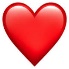 מבוא למערכות דו-מימדיות
כאשר יש לנו מערכת דו-מימדית בה יש שני משתנים:

לכל אחד יש את נקודת השבת שלו
כל אחד מתנהג אחרת

אבל איך הם מתנהגים יחד באותה המערכת? 
איך הם מתנהגים אחד כתלות בשני?
מרחב הפאזה
מבוא למערכות דו-מימדיות
כאשר יש לנו מערכת דו-מימדית יש לנו מערכת משוואות:
כל מערכת משוואות ניתן לייצג באמצעות מטריצה
פתרון תרגיל בית - 1
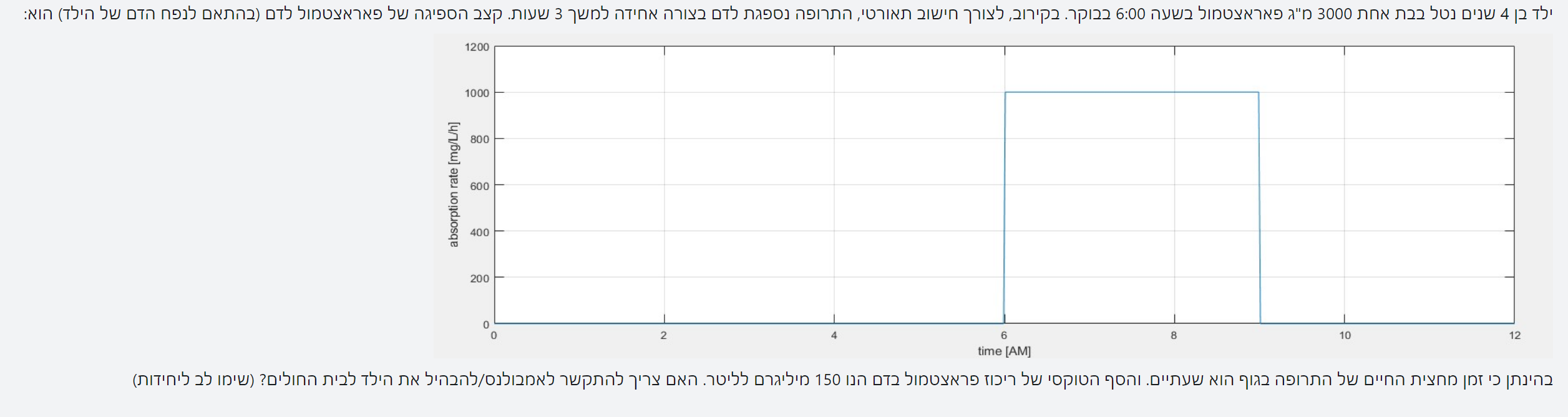 מה המשתנה שלנו? כמות התרופה בדם

מה הפרמטרים החשובים ? גרף הקלט למערכת, מידע על זמן מחצית החיים והסף הטוקסי.
פתרון תרגיל בית - 1
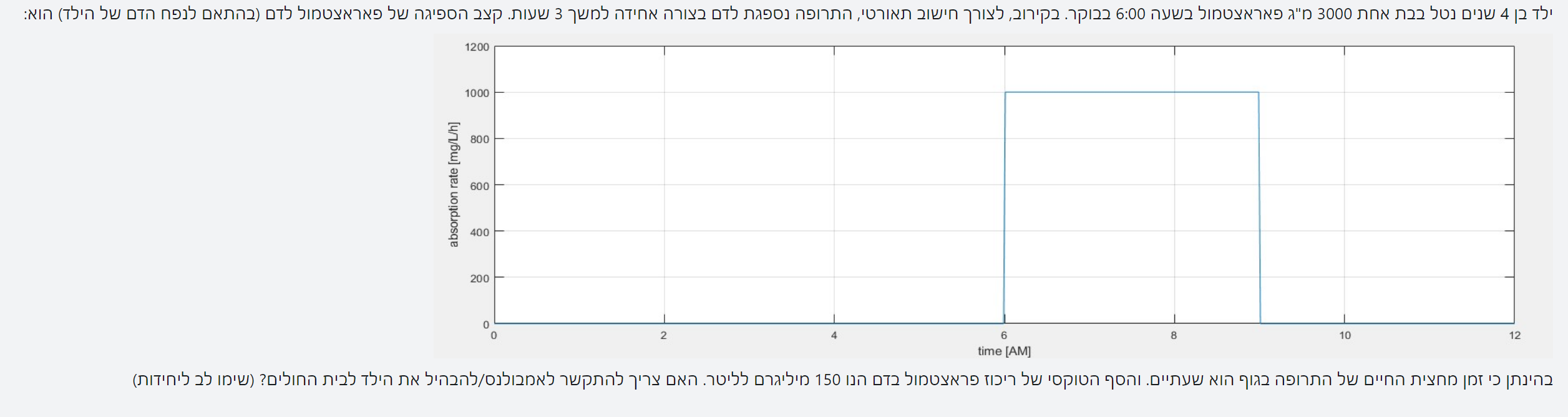 מה המשתנה שלנו? כמות התרופה בדם

מה הפרמטרים החשובים ? גרף הקלט למערכת, מידע על זמן מחצית החיים והסף הטוקסי.
פתרון תרגיל בית - 1
פתרון תרגיל בית - 1
פתרון תרגיל בית - 1
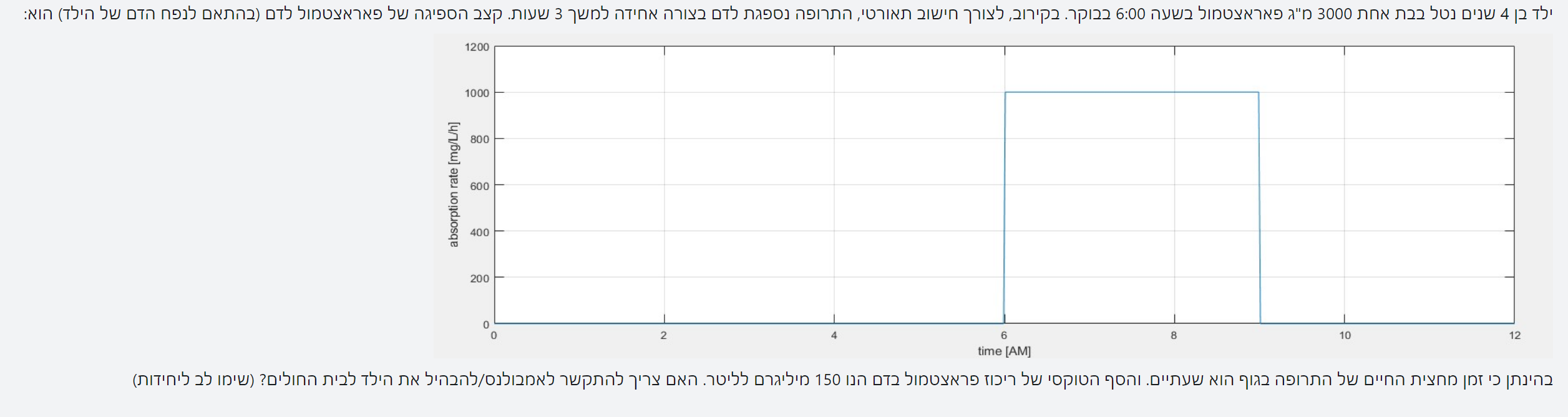 קלט חיצוני (ריכוז תרופה) למערכת (הדם)
דעיכת הקלט במערכת
פתרון תרגיל בית - 1
פתרון תרגיל בית - 1
פתרון תרגיל בית - 1
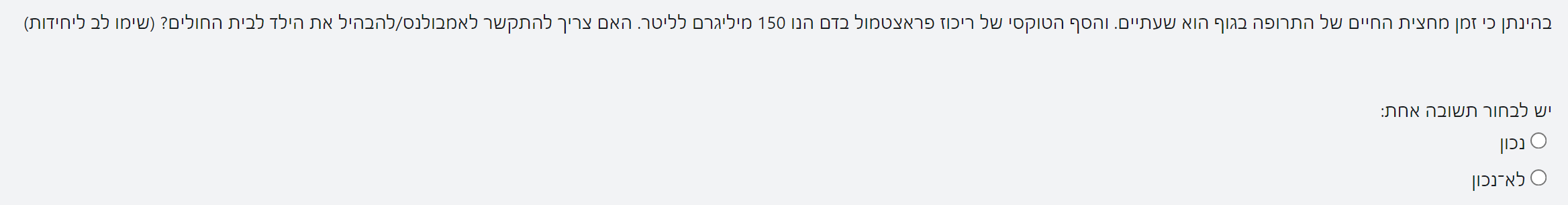 פתרון תרגיל בית - 1
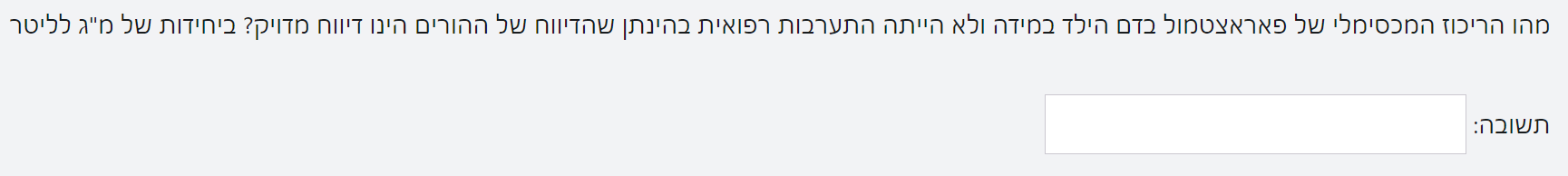 פתרון תרגיל בית - 1
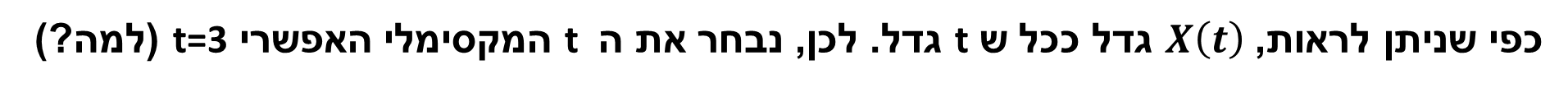 פתרון תרגיל בית - 1
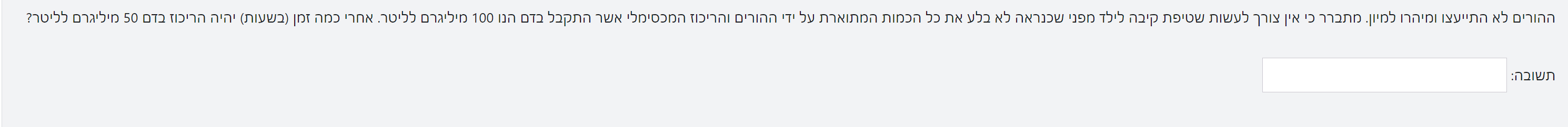 פתרון תרגיל בית - 1
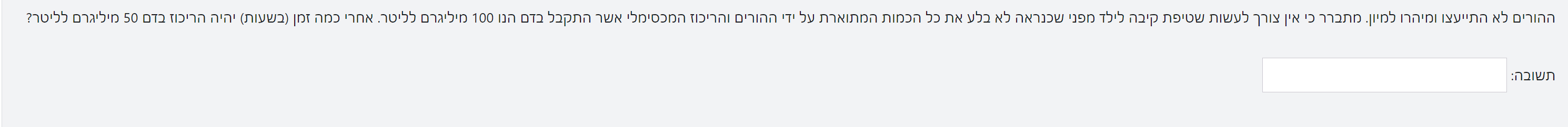 אין צורך במשוואה, זמן מחצית החיים נתון לנו.
פתרון תרגיל בית - 2
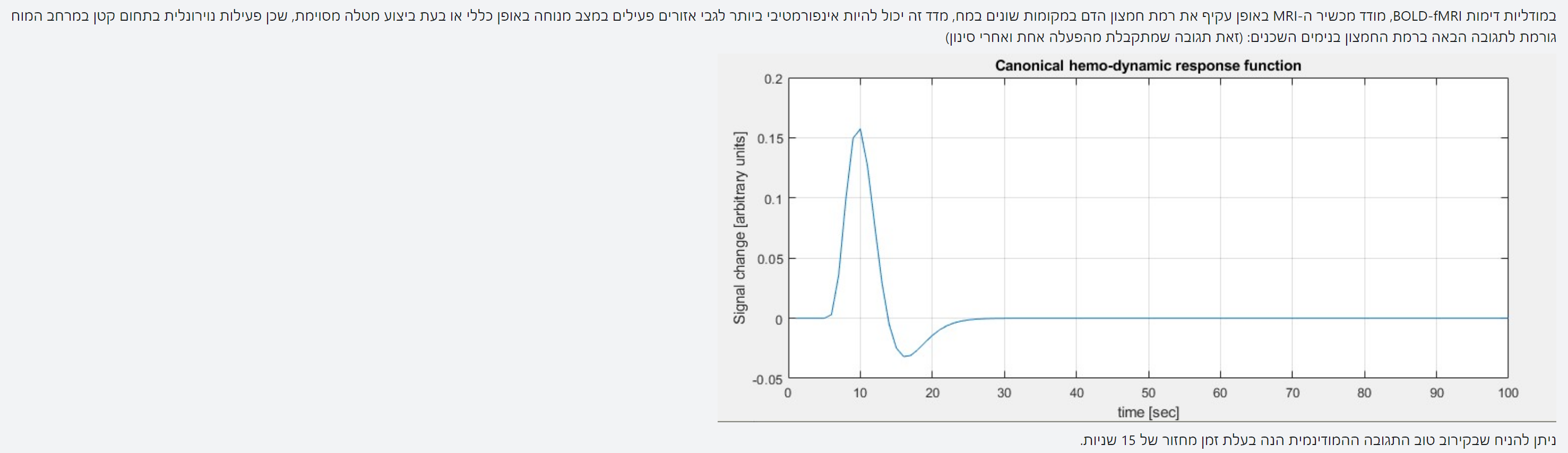 פתרון תרגיל בית - 2
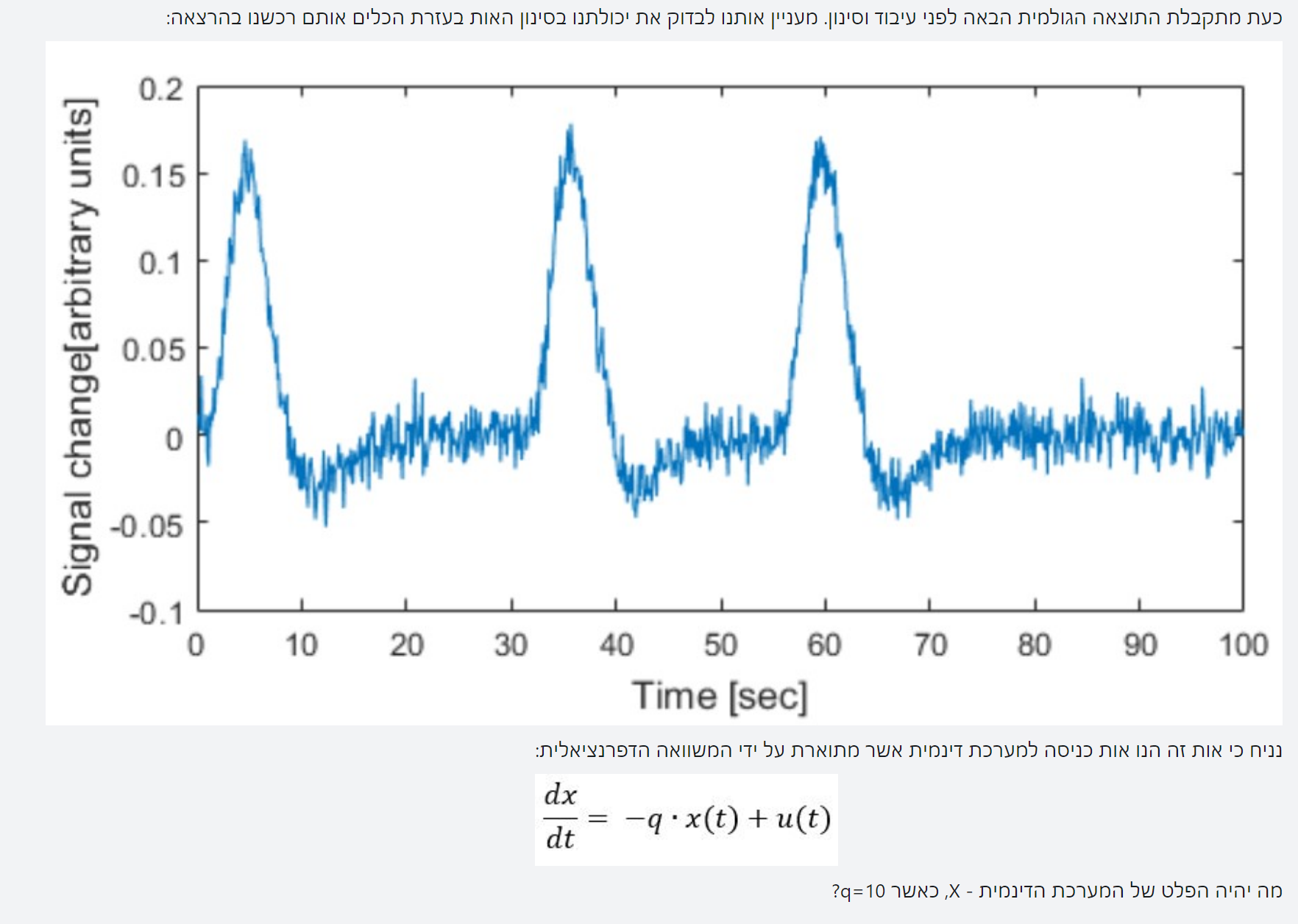 מה תדר הרעש בקירוב?
פתרון תרגיל בית - 2
משוואת המערכת :
איך כל נקודה ב u משפיעה על האות ב t?
פתרון תרגיל בית - 2
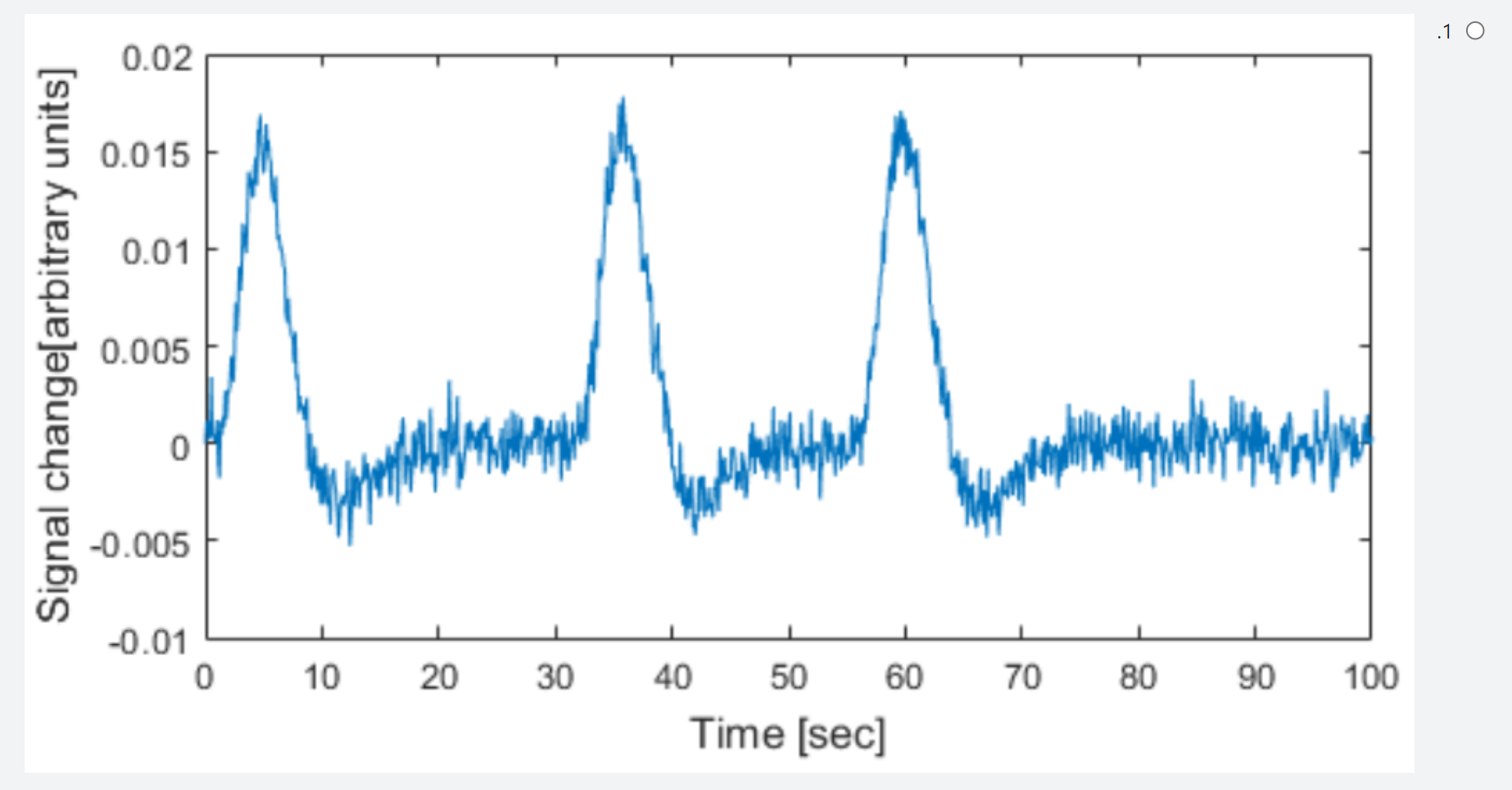 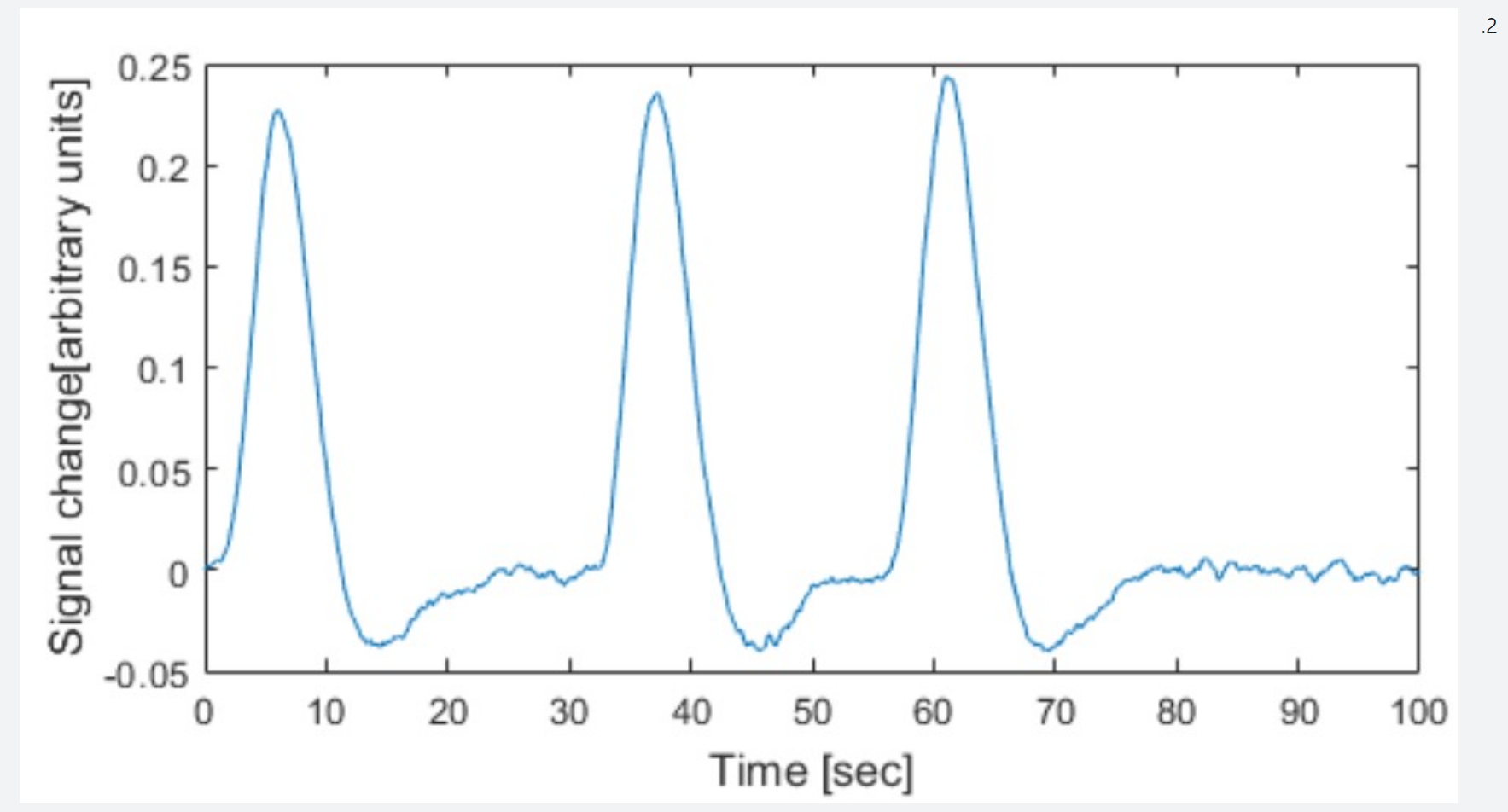 פתרון תרגיל בית - 2
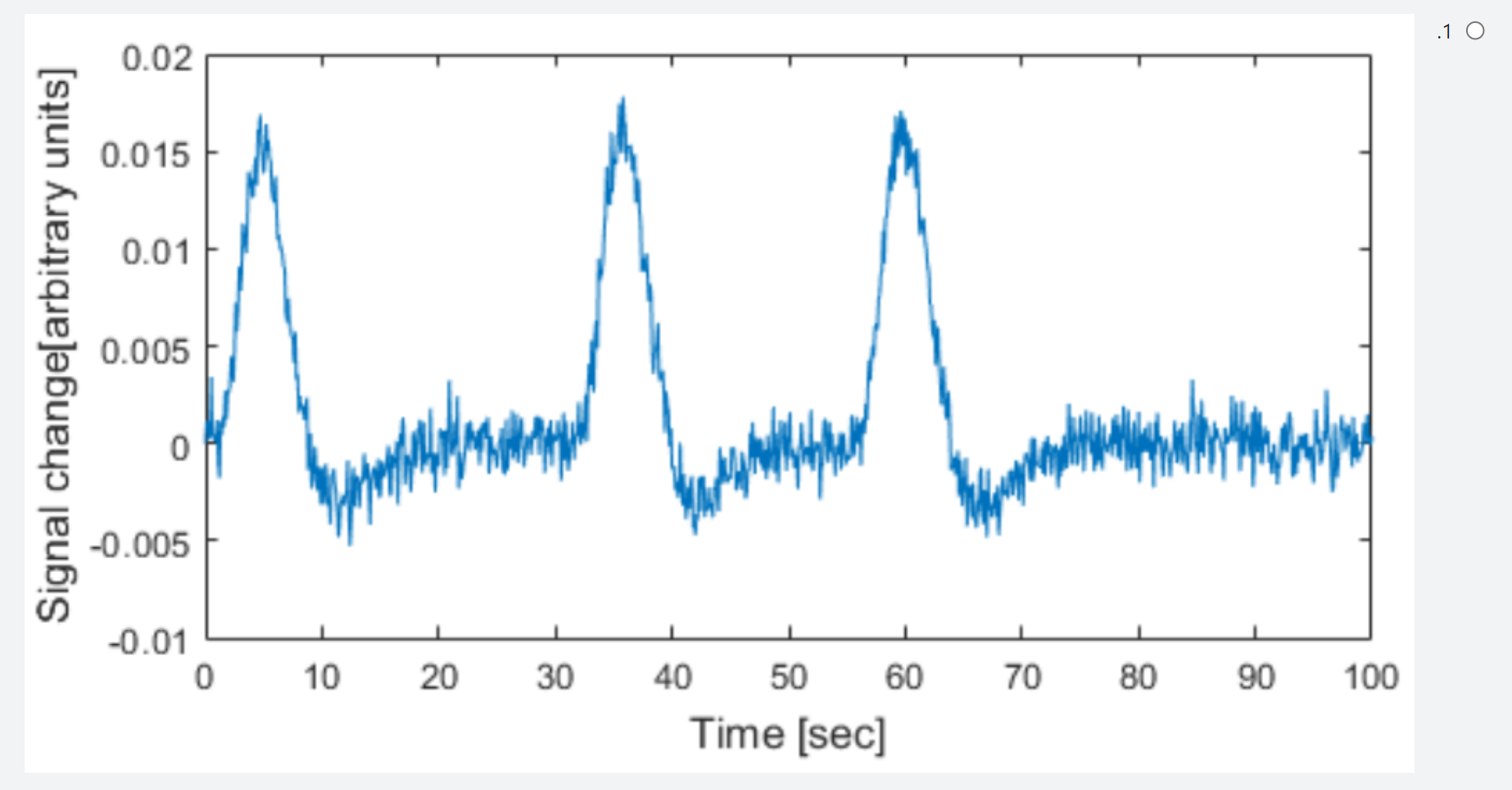 כמו שניתן לראות, זמן התגובה האופייני של המערכת קרוב לזמן המאפיין את התדרים הגבוהים באות, לכן ניתן לצפות שהאות יישמר אותם.
פתרון תרגיל בית - 2
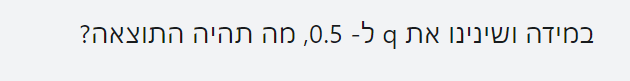 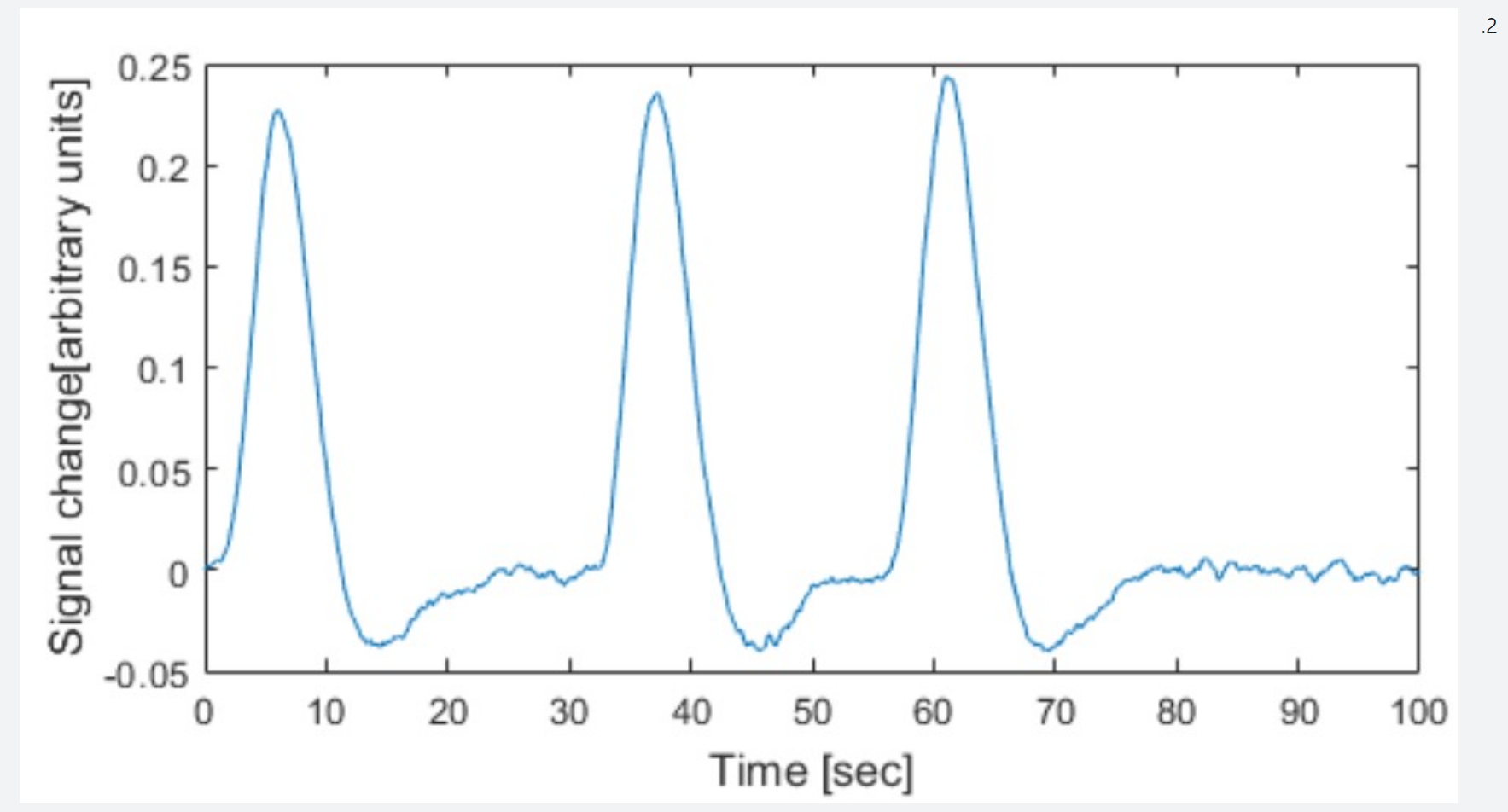 ניתן לראות שכעת המערכת תעבד שינויים לאט יותר, ולכן תדרים גבוהים יאבדו.
פתרון תרגיל בית - 2
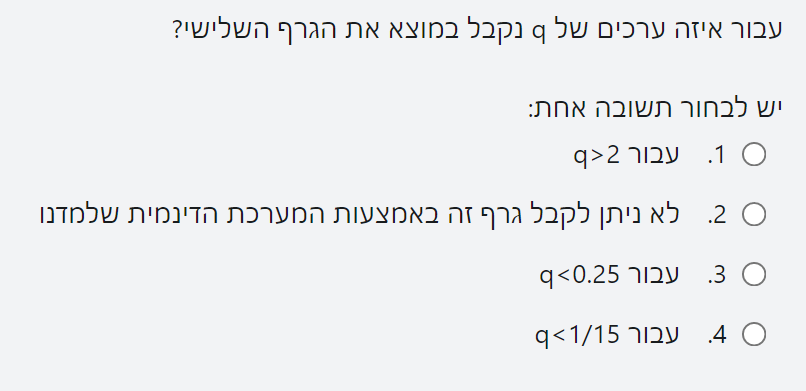 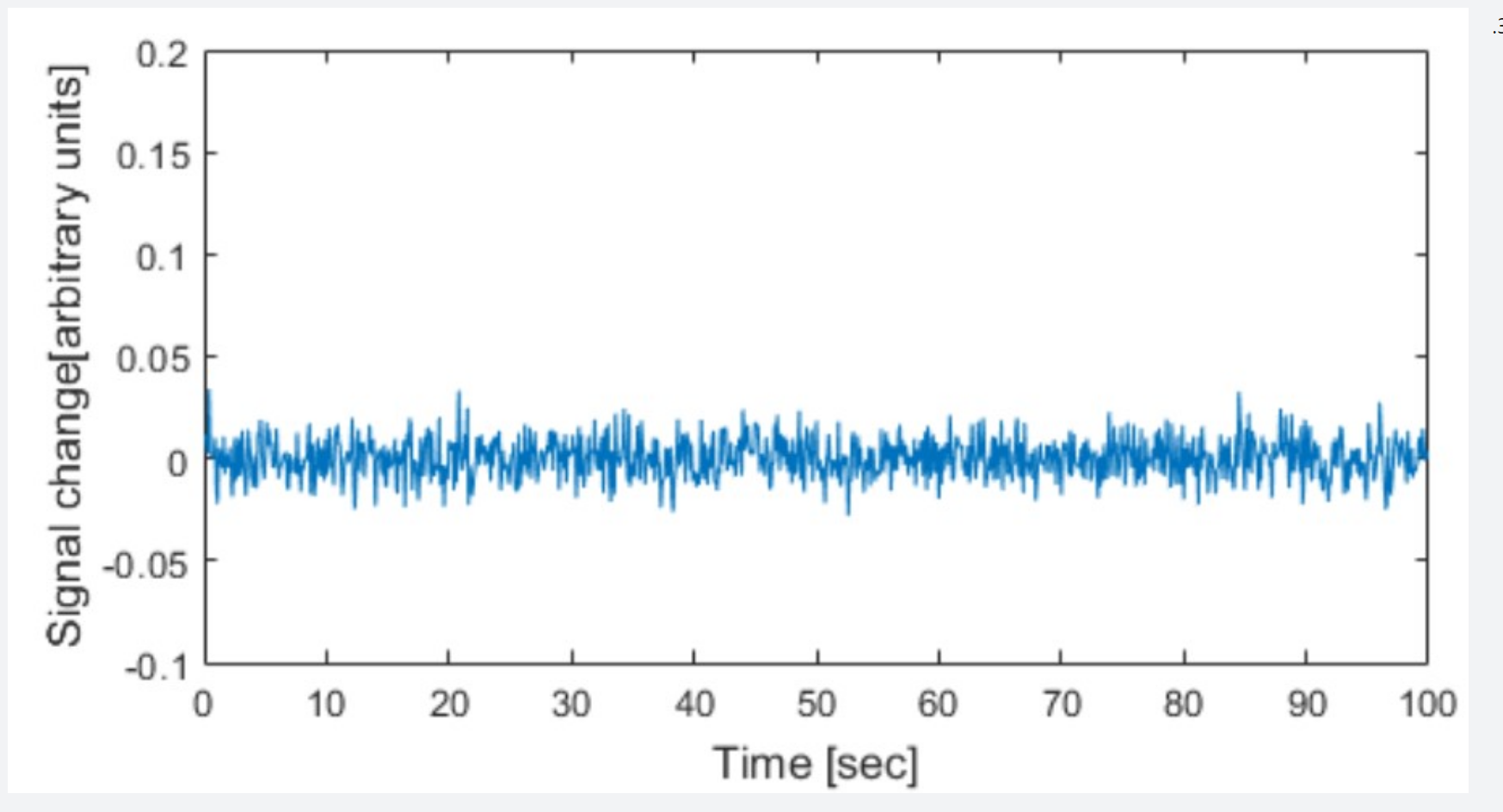 פתרון תרגיל בית - 2
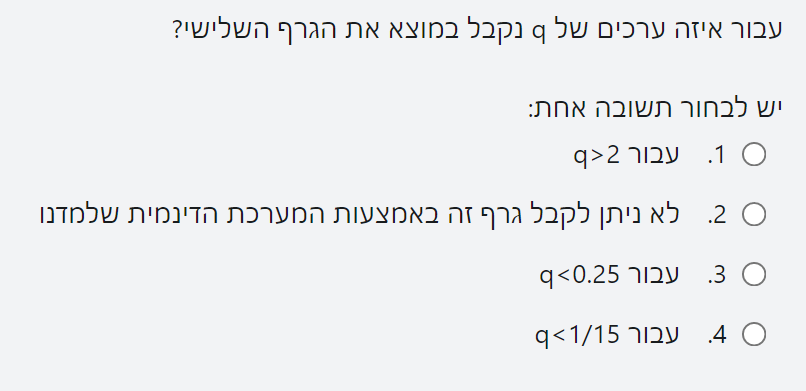 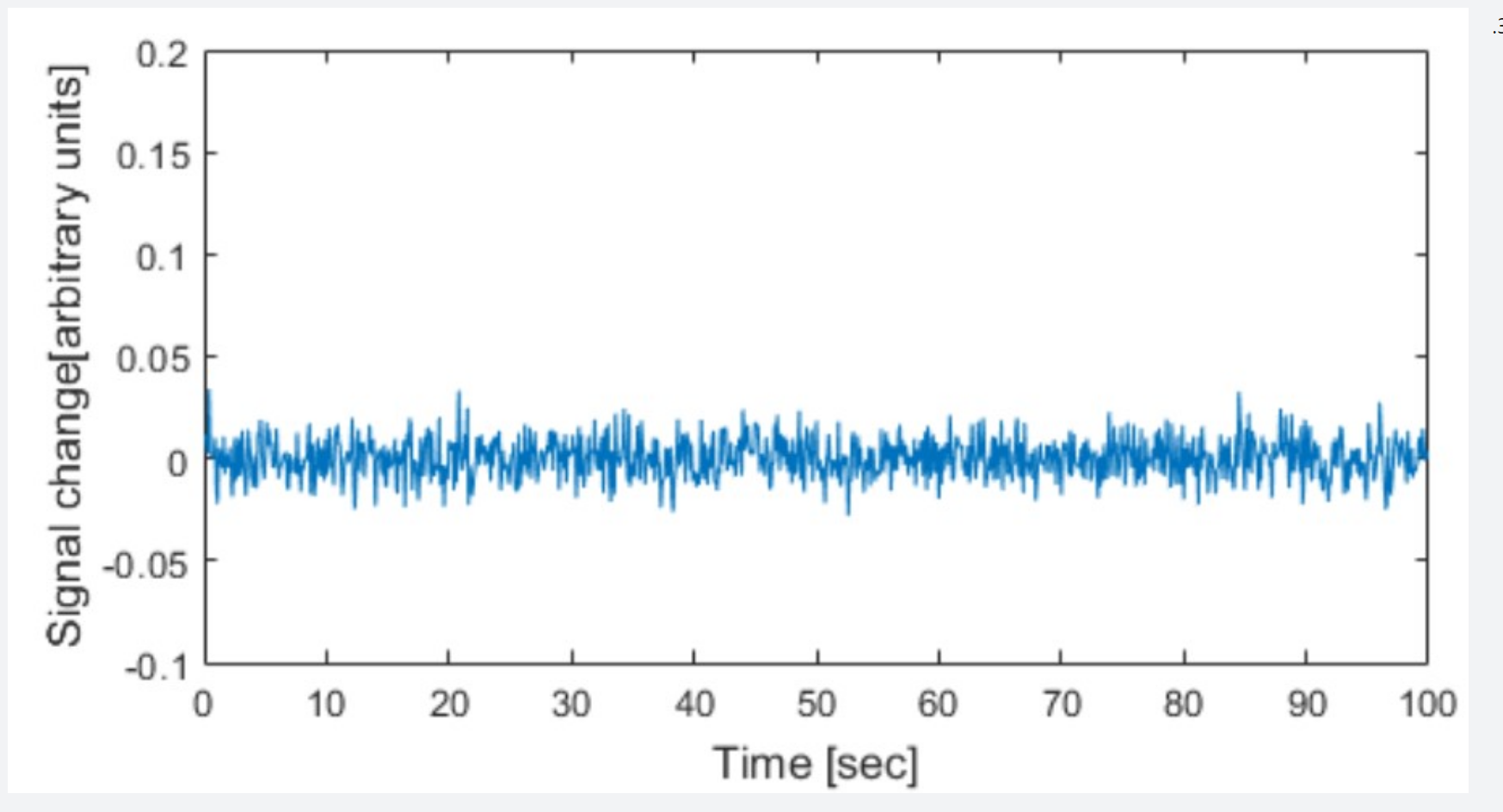 איזה מסנן דרוש לנו כדי לקבל אות כזה ?(HPF) איזה מסנן יש לנו ? (LPF)
פתרון תרגיל בית - 3
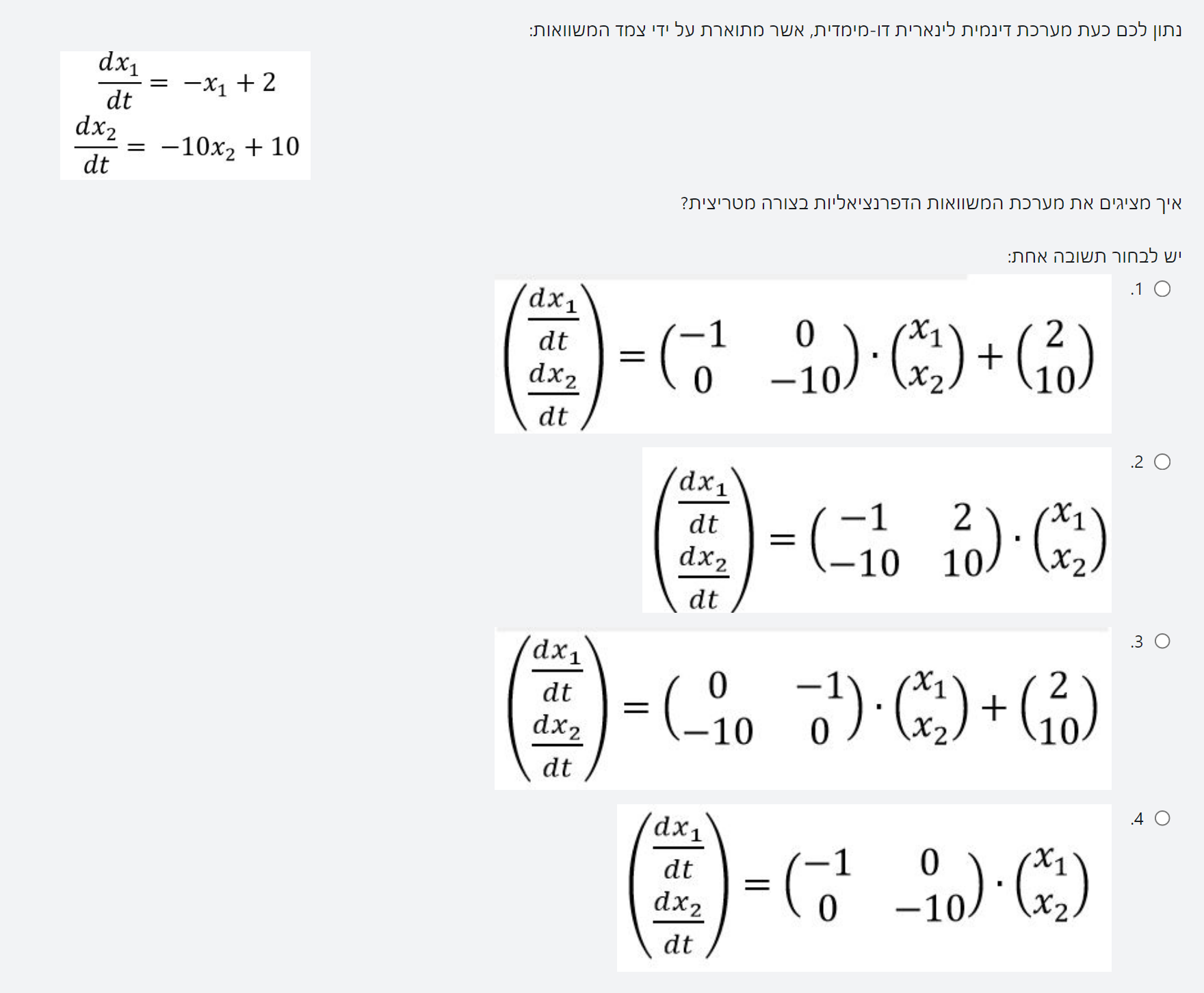 נוודא על ידי שימוש בכפל מטריצות על הלוח
פתרון תרגיל בית - 3
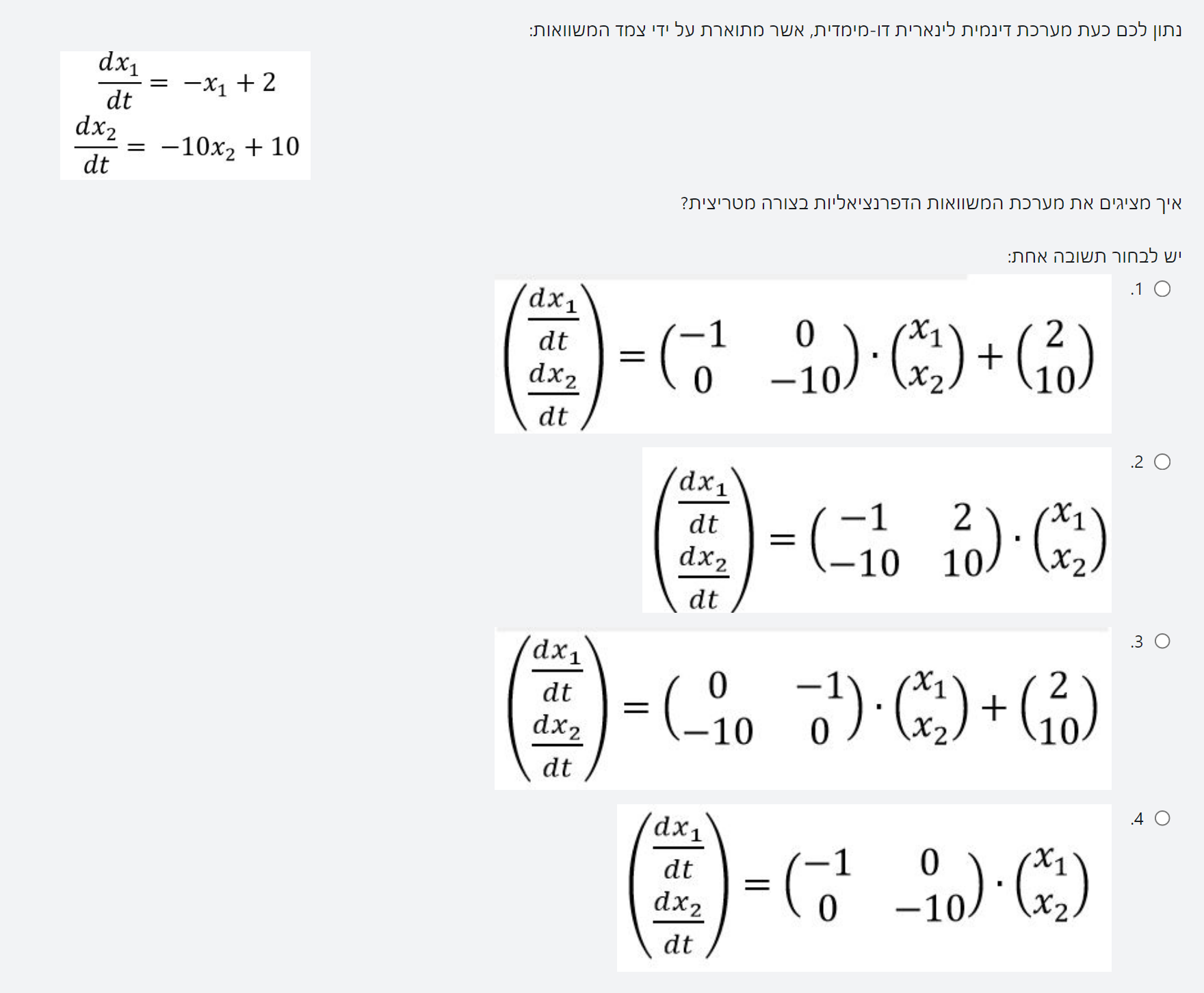 נוודא על ידי שימוש בכפל מטריצות על הלוח
פתרון תרגיל בית - 3
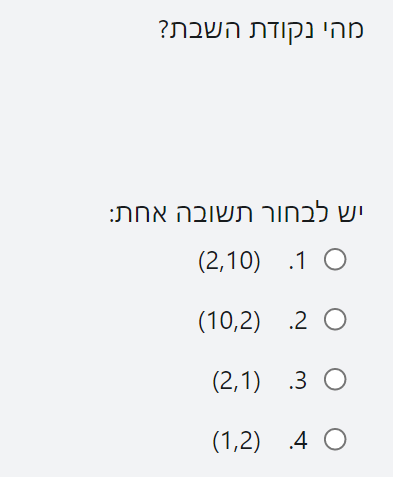 פתרון תרגיל בית - 3
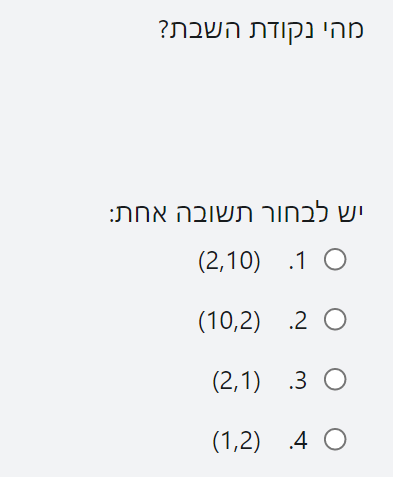 פתרון תרגיל בית - 3
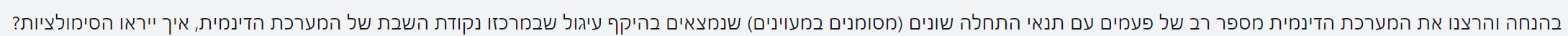 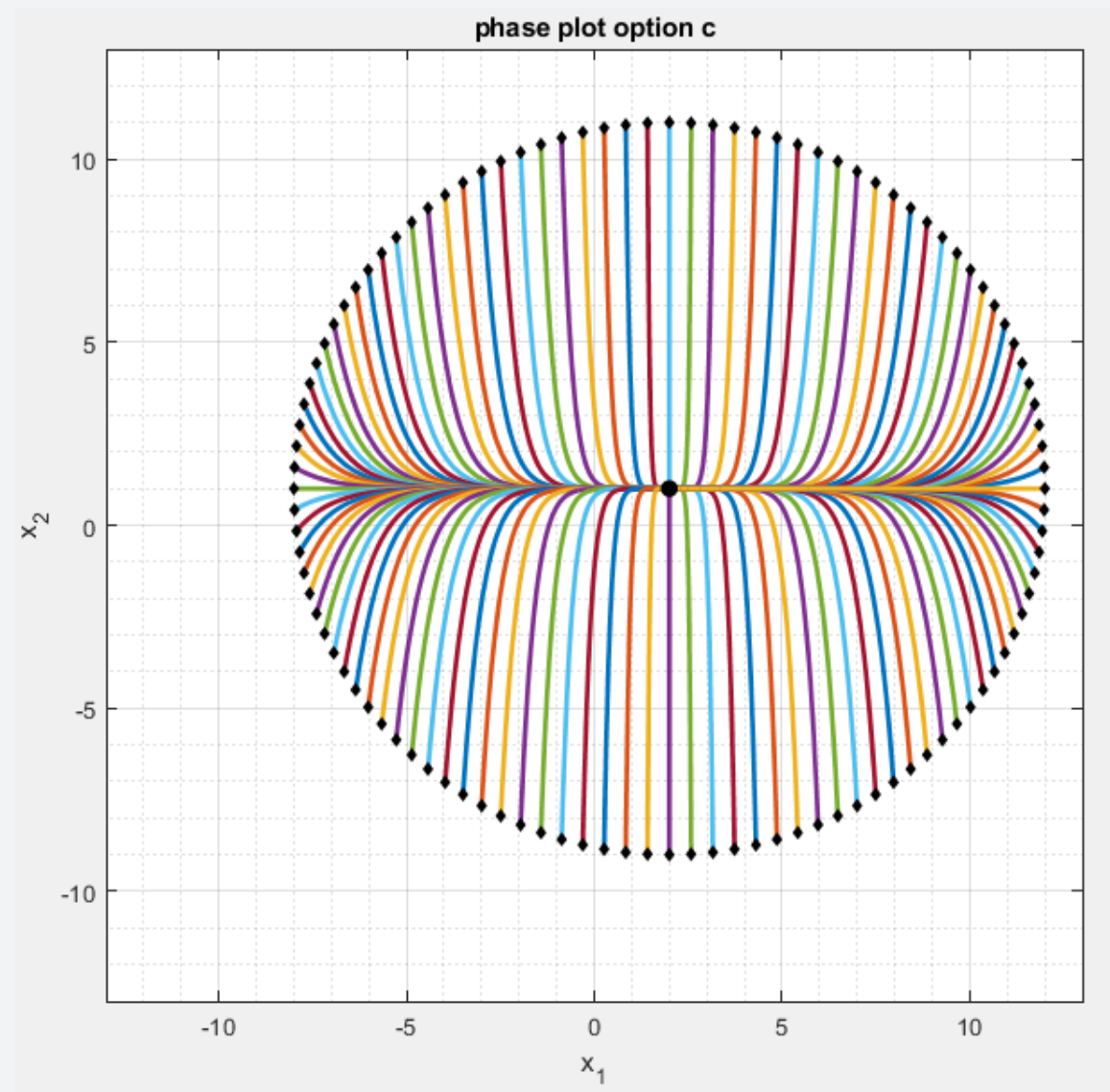 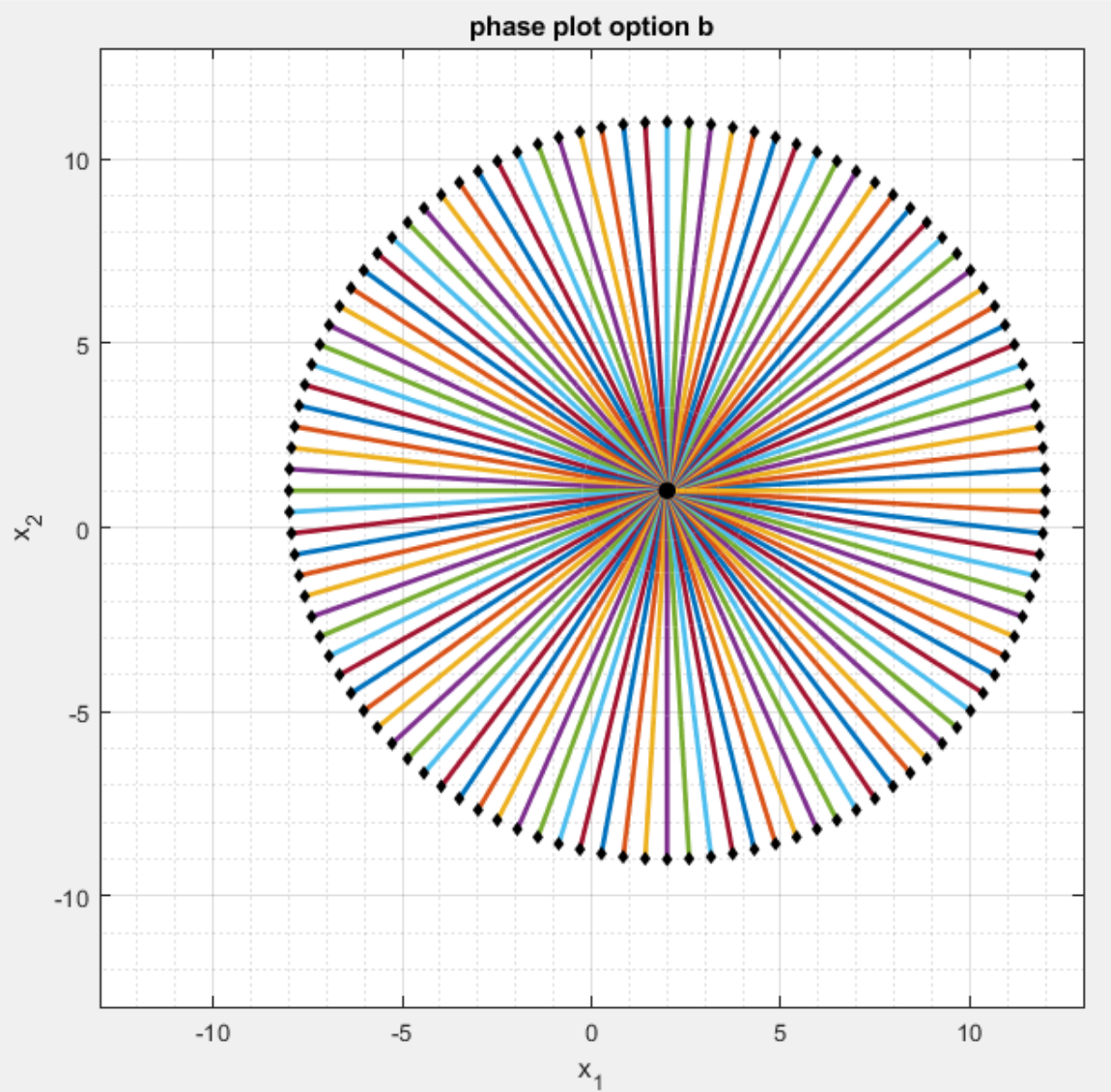 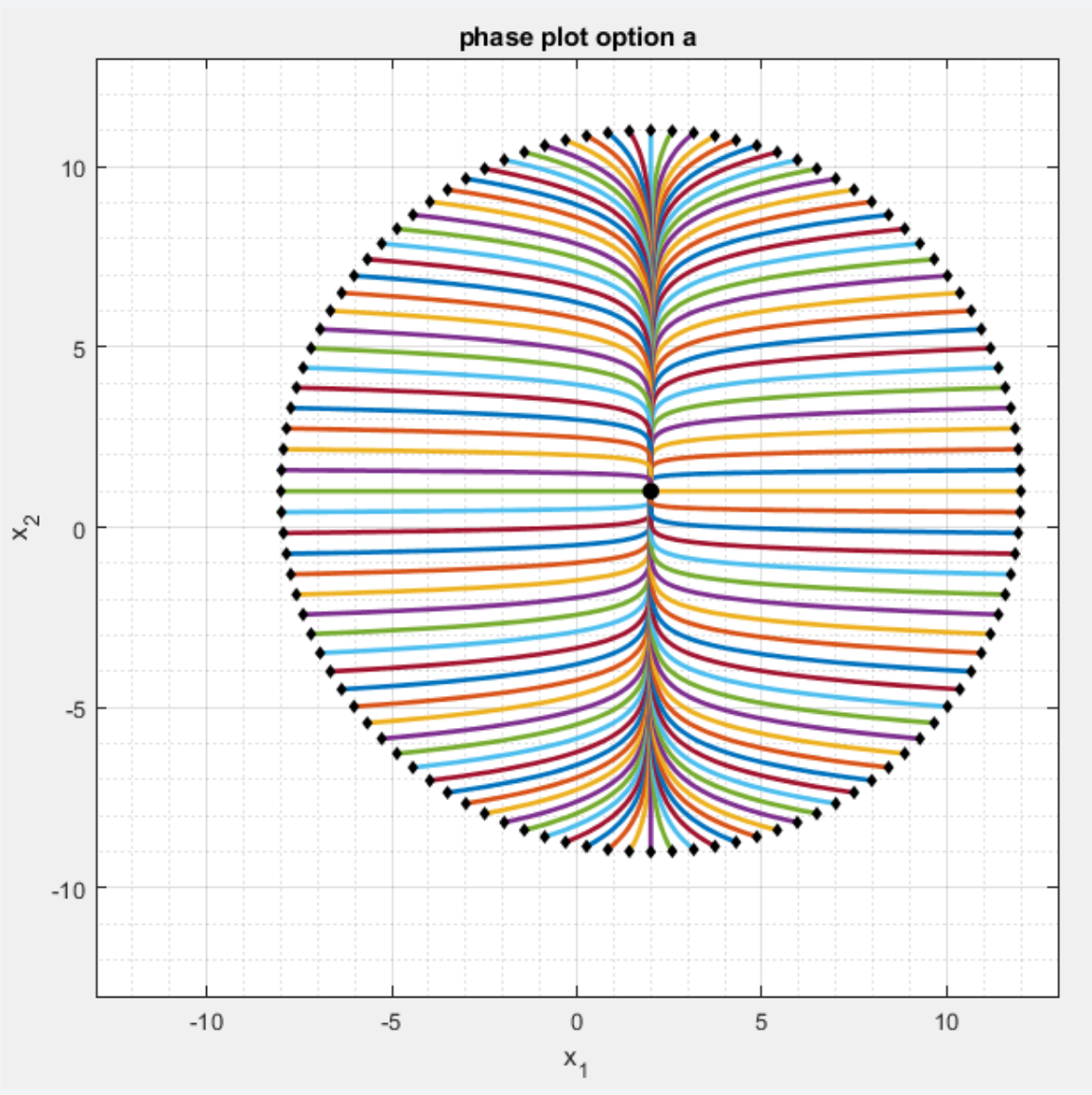 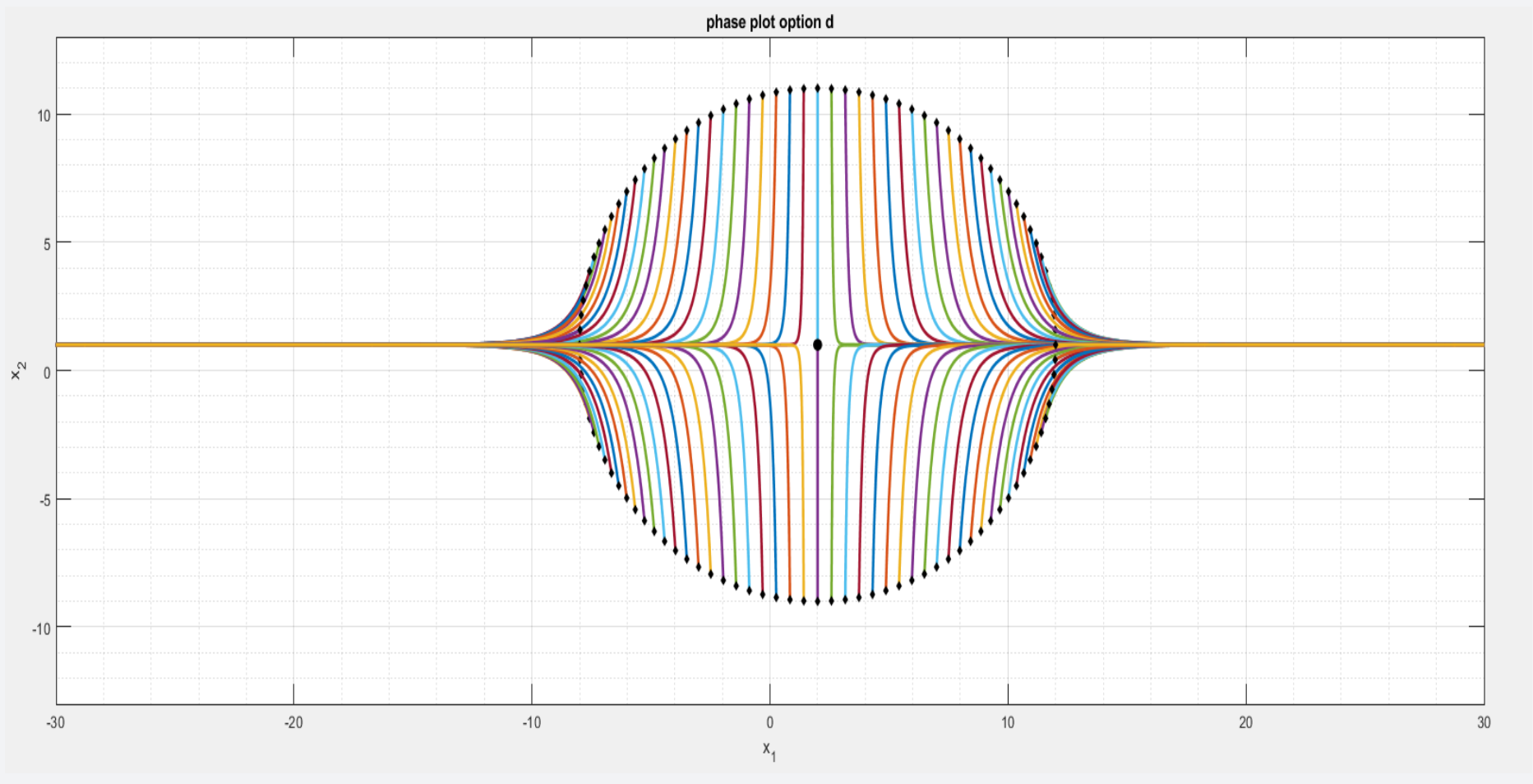 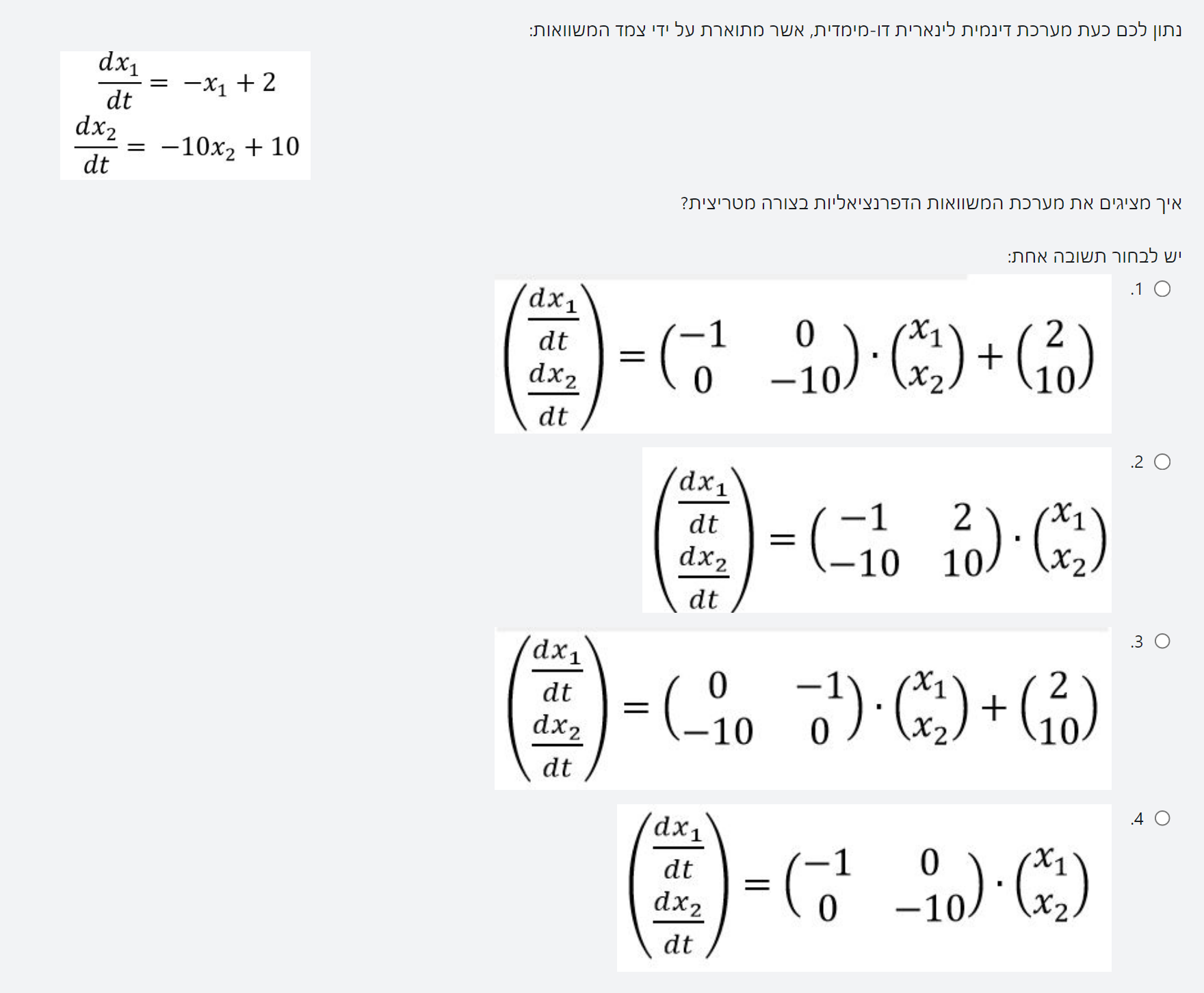 פתרון תרגיל בית - 3
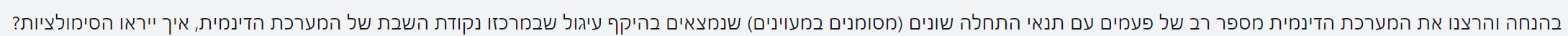 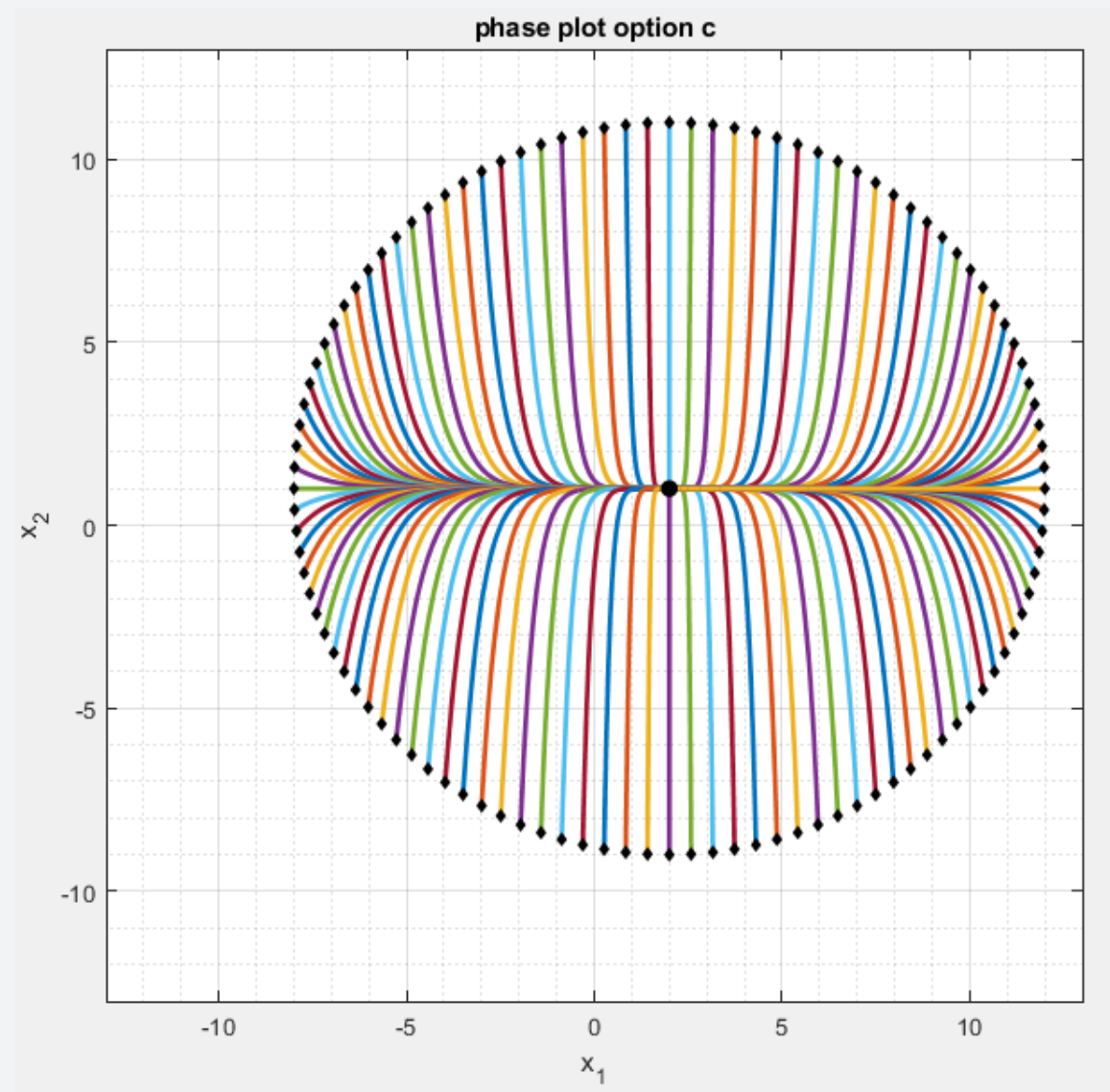 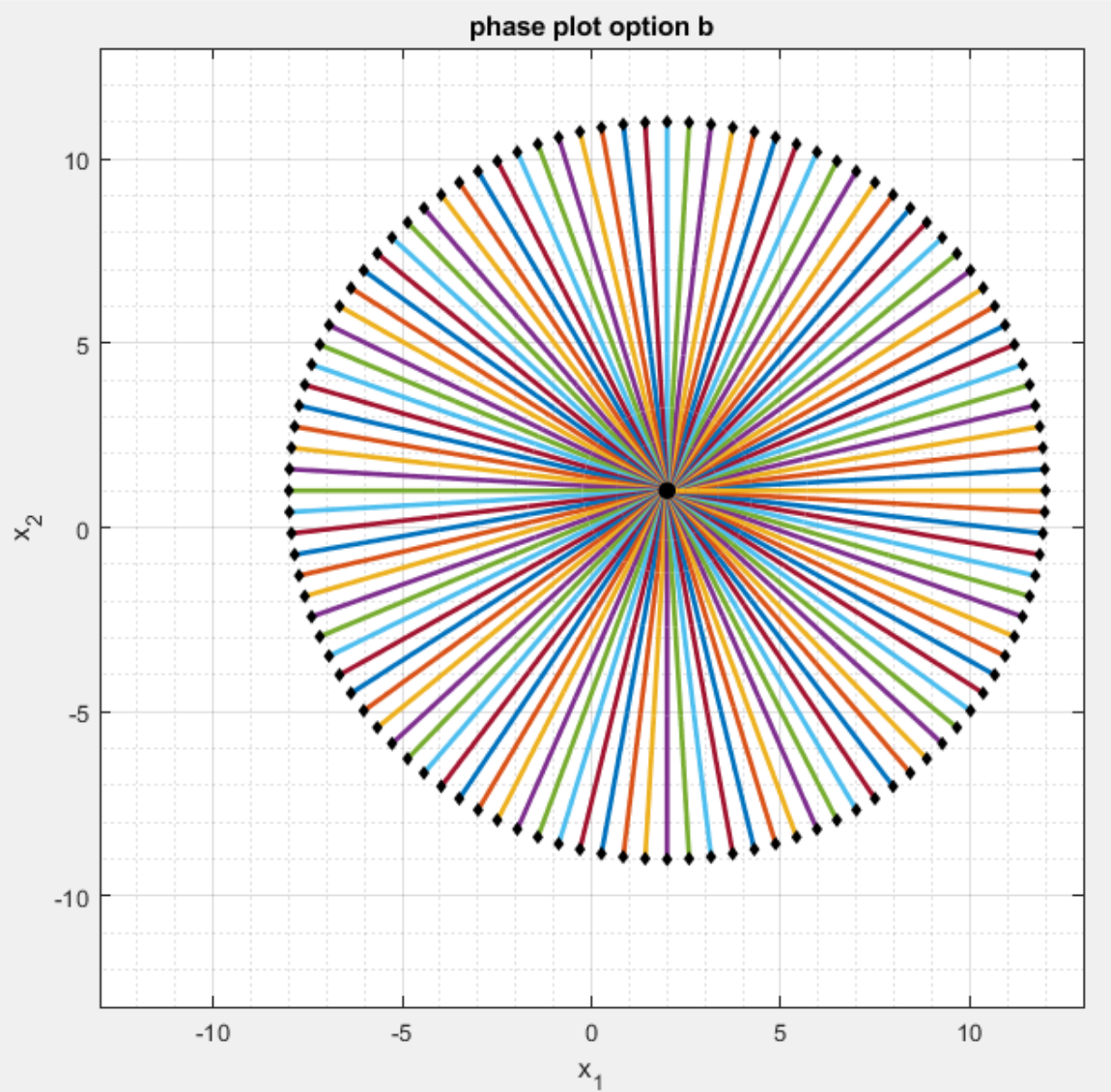 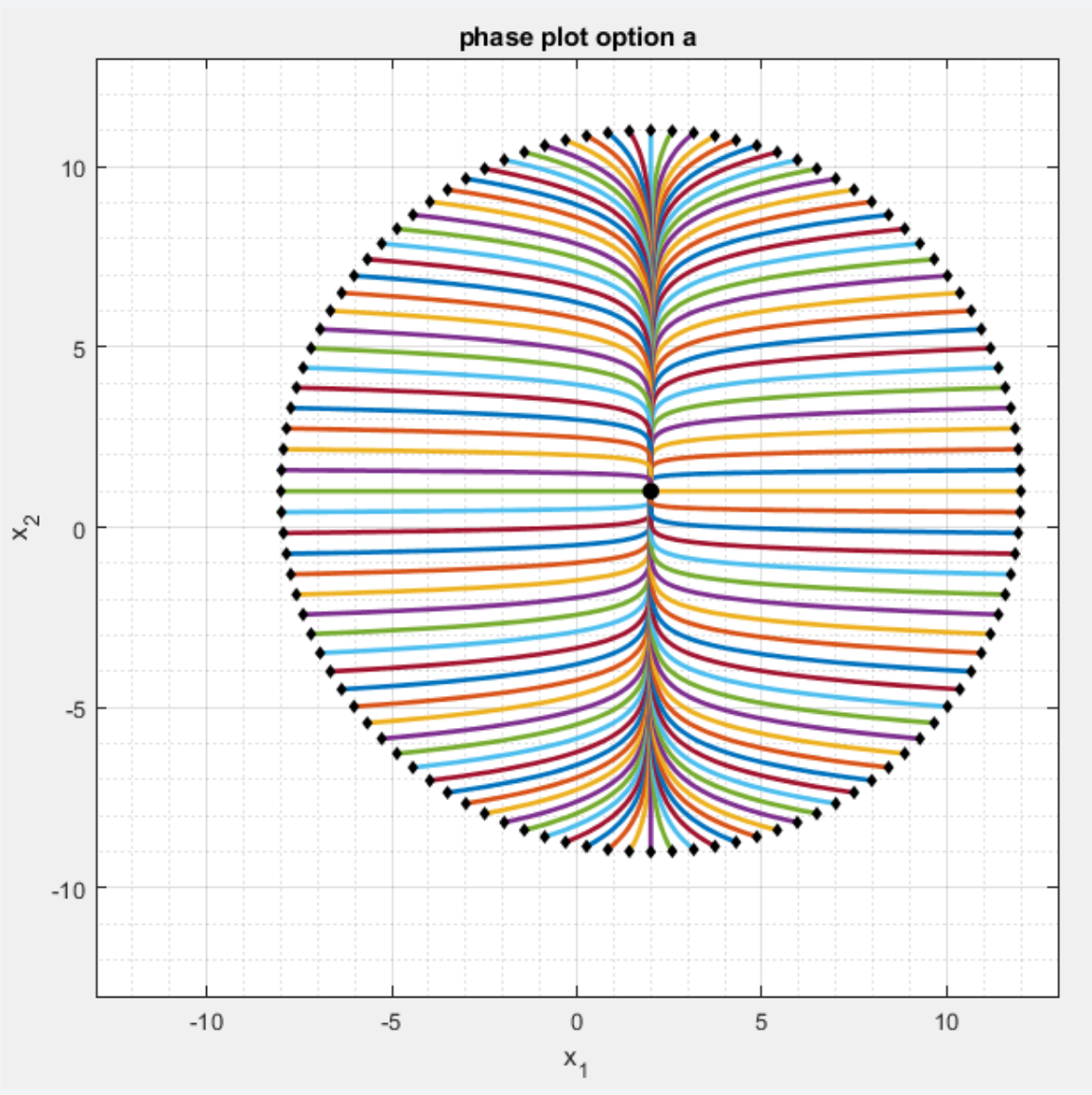 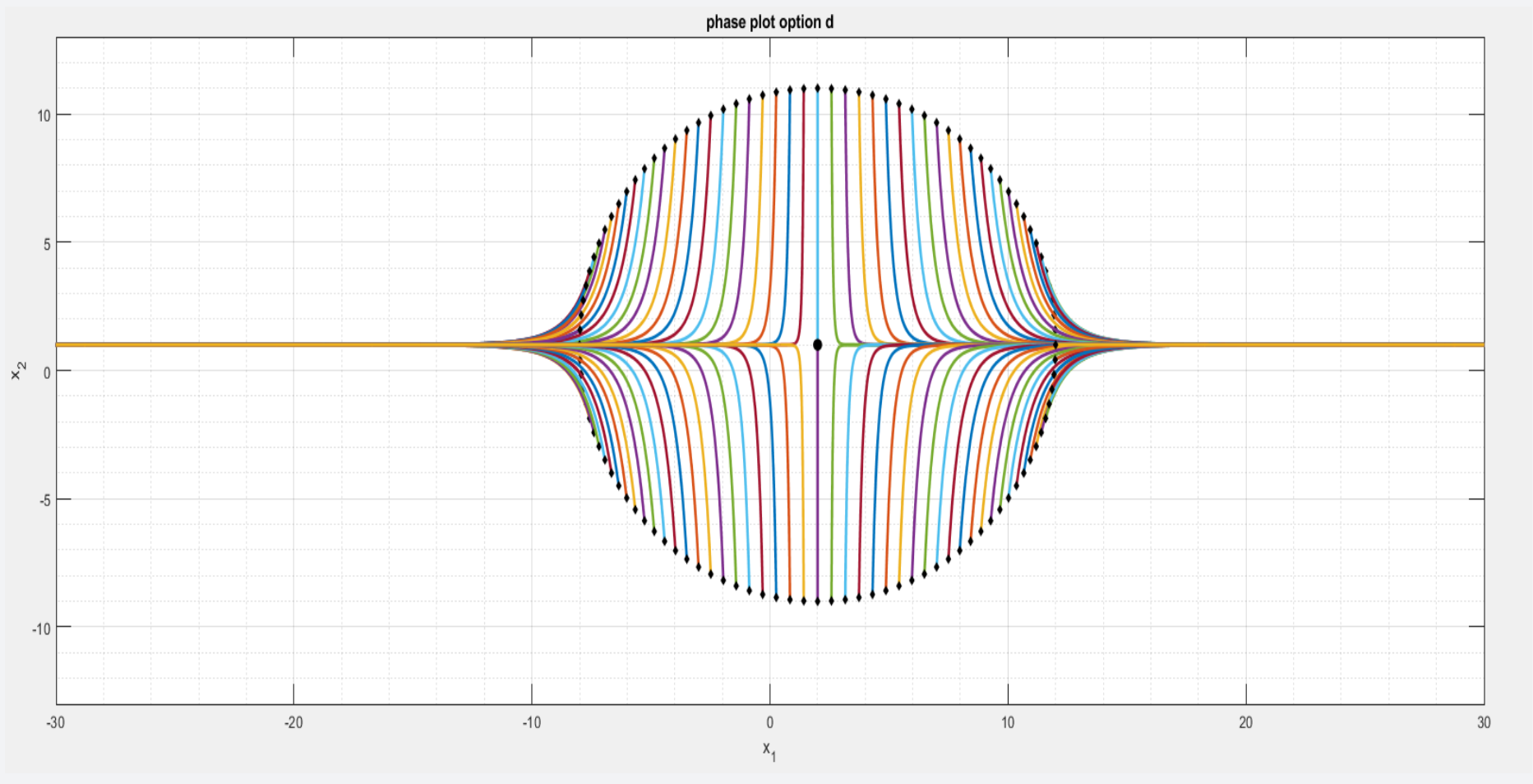 למה לא זה ?
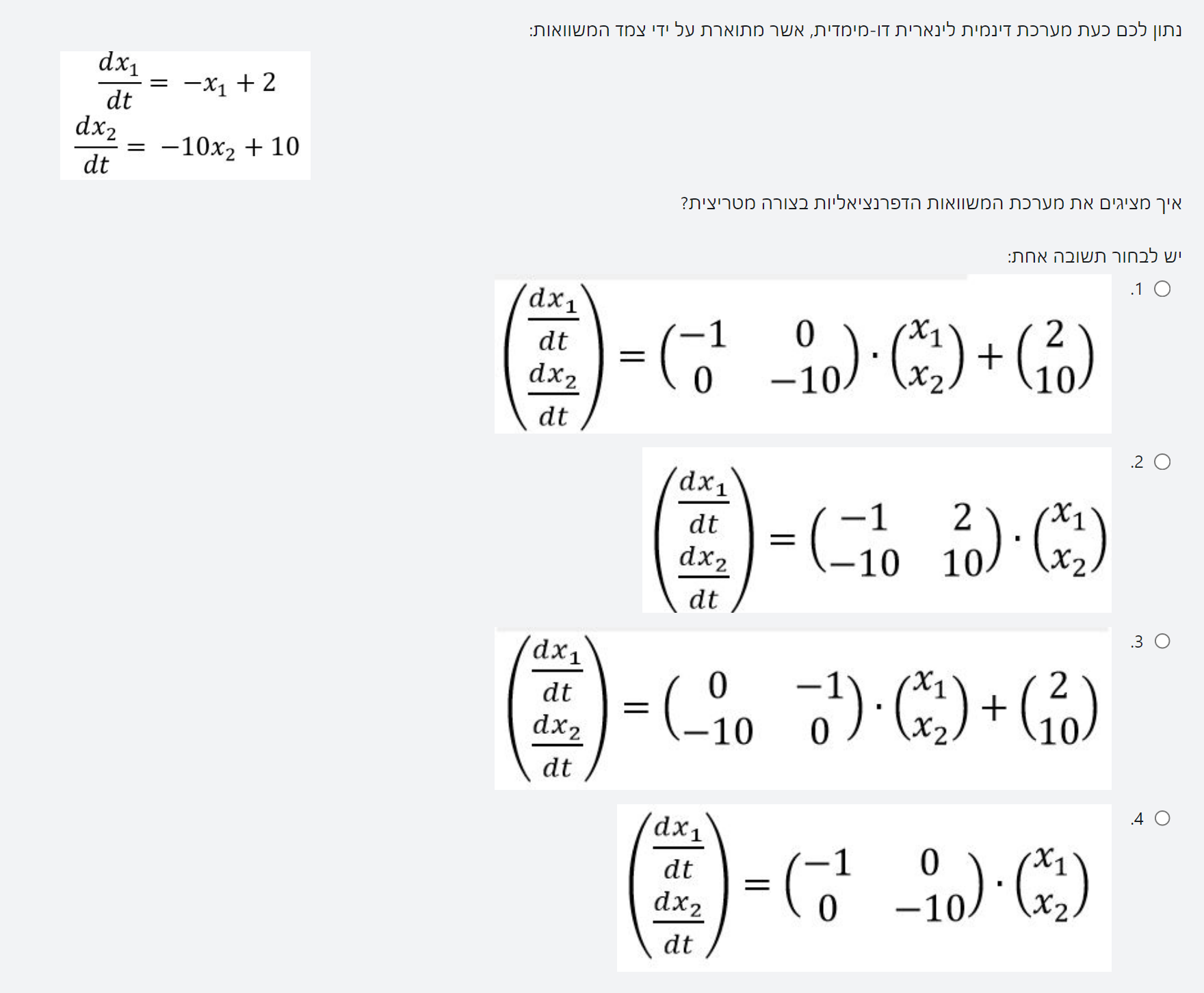 מה ניתן לדעת על המערכת : 
שני הממדים לא תלויים
הממד השני שואף לשבת הרבה יותר מהר
נקודת השבת יציבה